АКТУАЛЬНЫЕ ВОПРОСЫ РАБОТЫ В АИС СГО
Модуль «Дошкольные образовательные организации»
Национальный проект «образование» (2019-2024)Федеральный проект «цифровая образовательная среда»
Цель: создание к 2024 году современной и безопасной цифровой образовательной среды, обеспечивающей качество и доступность образования всех  видов и уровней
Основная задача региона: 
подготовка государственной информационной системы «Региональное образование» (ГИС РО) к интеграции с федеральной платформой ЦОС
Основная задача ДОО: создание единой базы контингента обучающихся (воспитанников) в АИС СГО
ПРАВИЛЬНО
Иванов Петр
Иванов Петр
НЕПРАВИЛЬНО
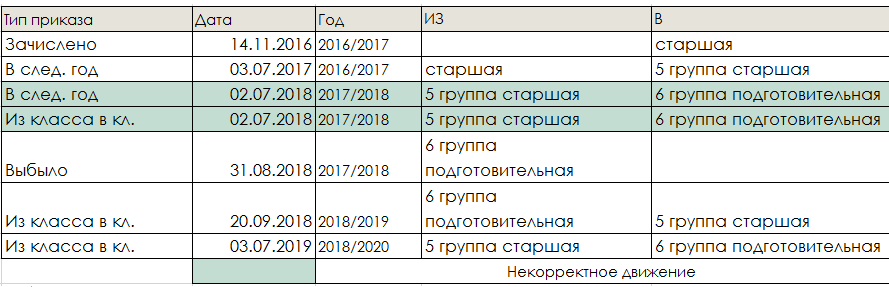 РЕШЕНИЕ ПРОБЛЕМЫ:
Своевременное отображение движения воспитанников (соблюдение регламента работы в АИС СГО)
Правильное зачисление детей, выбывших из других ОО (из пула «Выпускники и выбывшие»)
Отражение в СГО всех ОО (в том числе и дошкольные группы при ООО, осуществляющие присмотр за детьми)
Ведение постоянного мониторинга (результаты – на сайте http://sakhcdo.ru/, через месяц результаты мониторинга – в МОСО)
Результаты информационной наполненности АИС Сго в ДОО за сентябрь
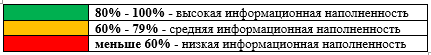 Результаты информационной наполненности АИС Сго в ДОО за сентябрь в МО «Городской округ «Александровск-Сахалинский район»»
Результаты информационной наполненности АИС Сго в ДОО за сентябрь в МО «Анивский городской округ»
Результаты информационной наполненности АИС Сго в ДОО за сентябрь в МО «Городской округ «Долинский»»
Результаты информационной наполненности АИС Сго в ДОО за сентябрь в МО «Корсаковский городской округ»
Результаты информационной наполненности АИС Сго в ДОО за сентябрь в МО «Курильский городской округ»
Результаты информационной наполненности АИС Сго в ДОО за сентябрь в МО «Макаровский городской округ»
Результаты информационной наполненности АИС Сго в ДОО за сентябрь в МО «Невельский городской округ»
Результаты информационной наполненности АИС Сго в ДОО за сентябрь в МО «городской округ Ногликский»
Результаты информационной наполненности АИС Сго в ДОО за сентябрь в МО «Городской округ «Охинский»»
Результаты информационной наполненности АИС Сго в ДОО за сентябрь в МО «Поронайский городской округ»
Результаты информационной наполненности АИС Сго в ДОО за сентябрь в МО «Городской округ «Смирныховский»»
Результаты информационной наполненности АИС Сго в ДОО за сентябрь в МО «Томаринский городской округ»
Результаты информационной наполненности АИС Сго в ДОО за сентябрь в МО «Тымовский городской округ»
Результаты информационной наполненности АИС Сго в ДОО за сентябрь в МО «Углегорский городской округ»
Результаты информационной наполненности АИС Сго в ДОО за сентябрь в МО «Холмский городской округ»
Результаты информационной наполненности АИС Сго в ДОО за сентябрь в МО «Городской округ "город Южно-Сахалинск"»
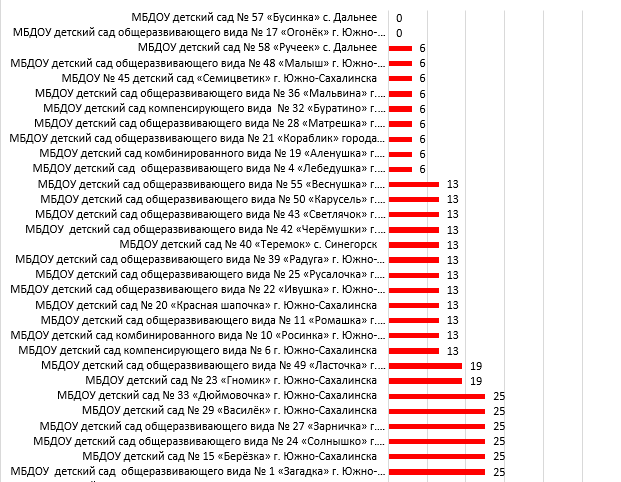 Результаты информационной наполненности АИС Сго в ДОО за сентябрь в МО «Городской округ "город Южно-Сахалинск"»
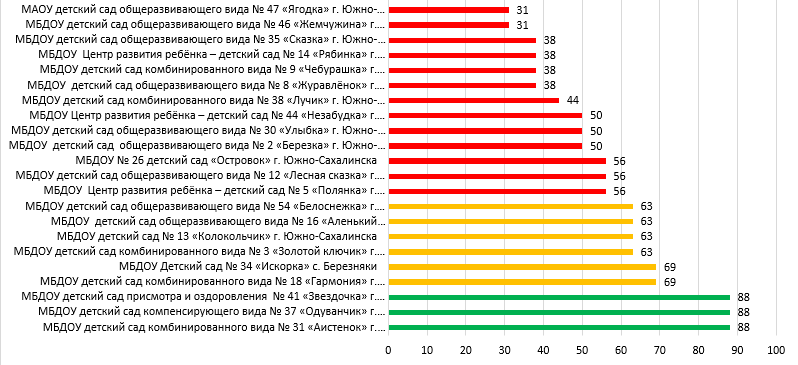 Причины низких Результатов информационной наполненности АИС Сго в ДОО за сентябрь
1. Заполнение карточки ОО (макс – 4 балла)
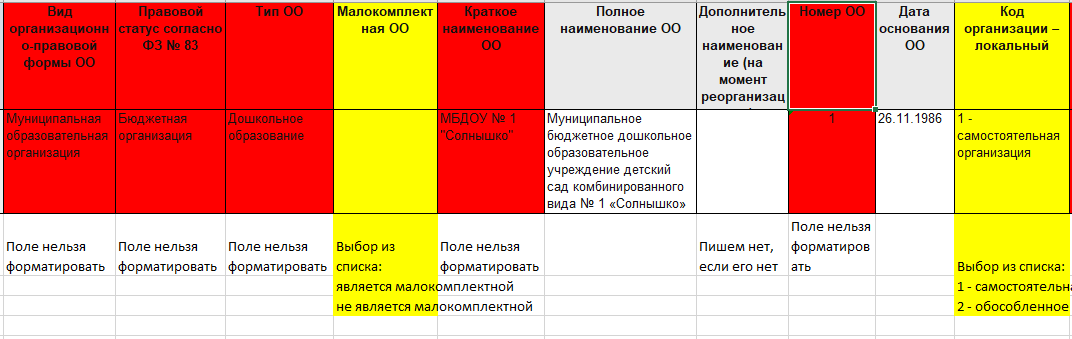 Причины низких Результатов информационной наполненности АИС Сго в ДОО за сентябрь
2. Заполнение карточек воспитанников (макс – 4 балла)
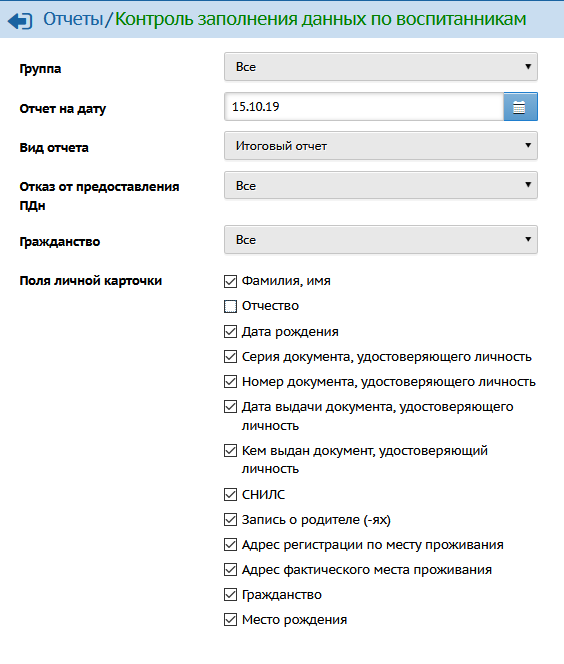 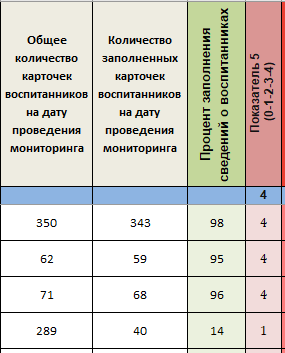